Osnove gastronomijePREHRANSKI VIDIKI HRANLJIVIH SNOVI - Ogljikovi hidrati
Barbara Herlah, univ. dipl. inž. živ. teh.
Ogljikovi hidrati (OH) v prehrani
Čisti ogljikovi hidrati
Kompleksni ogljikovi hidrati
MONOSAHARIDI 
	(glukoza, fruktoza, galaktoza)
DISAHARIDI 
	(saharoza, laktoza)
OLIGOSAHARIDI
	(dekstrini)
POLISAHARIDI 
	(škrob, glikogen)
Čisti OH 
+
Prehranske vlaknine
Zastopanost OH v prehrani
MONOSAHARIDI
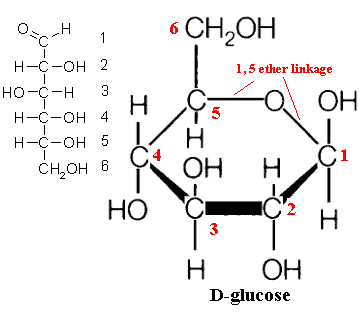 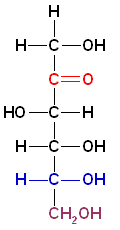 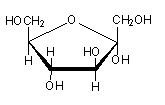 Fruktoza
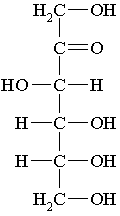 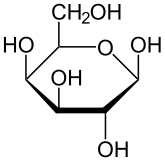 Galaktoza
DISAHARIDI - saharoza, laktoza
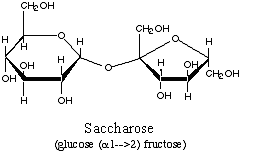 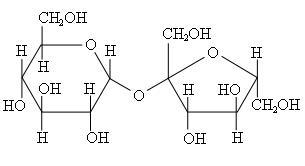 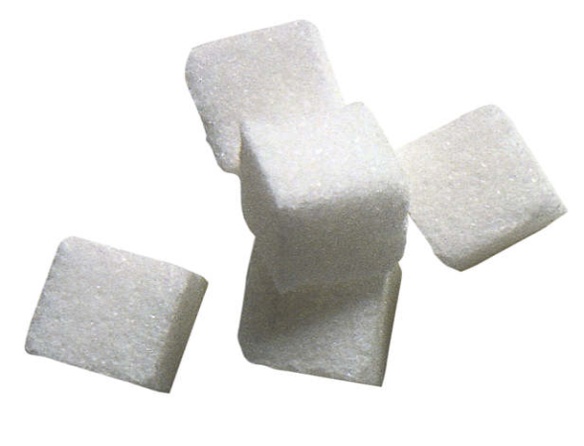 Saharoza
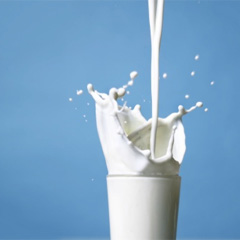 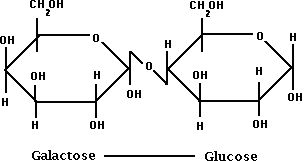 Laktoza
POLISAHARIDI - škrob, dekstrini, 				     glikogen
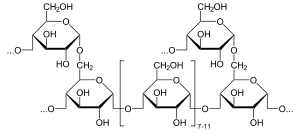 Glikogen
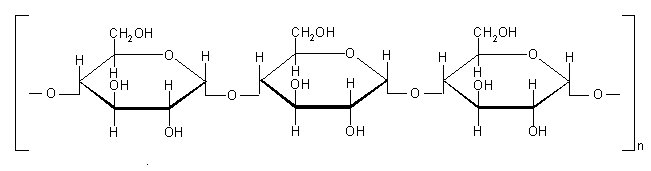 Škrob
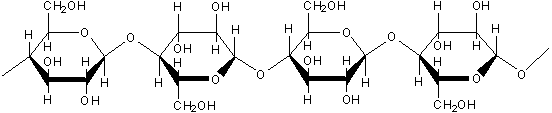 Celuloza
Škrob, celuloza in glikogen
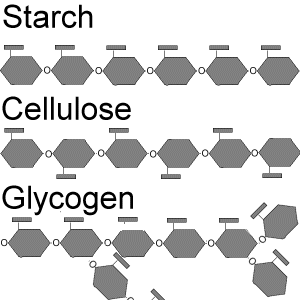 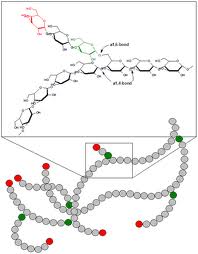 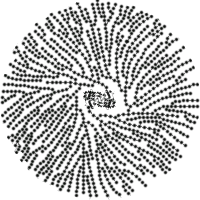 Glikogen
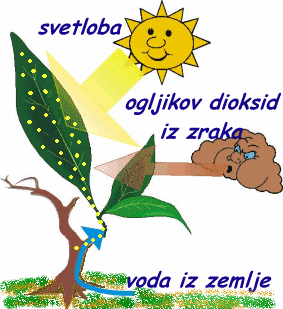 Ogljikovi hidrati
Oskrbujejo telo z energijo, 
1 g ogljikovih hidratov sprosti 17 kJ ali 4 kcal energije. 

s svojimi sestavinami so vključeni v vsako telesno celico. 

Nastajajo predvsem v rastlinah s fotosintezo, zato so glavna sestavina živil rastlinskega izvora.
Ogljikovi hidrati
Najpomembnejši hitri vir energije v telesu:
v krvi – ok. 25 g (glukoza)
v jetrih 100 g (glikogen)
v mišicah 200-400 g (glikogen)     odvisno od prehrane in glede na fizično aktivnost!
Poraba telesnih zalog OH
Mirovanje
Hiter tek (intenziven napor)
ok. 6 g glukoze/uro

Zaloge zadoščajo za 1 dan
do 150 g glukoze/uro

Zaloge zadoščajo za 90 min
Ogljikovi hidrati - potrebe
Skupaj naj ogljikovi hidrati predstavljajo več kot 50 % dnevnega energijskega vnosa. 

Enostavni sladkorji (mono- in disaharidi) ter rafinirani ali modificirani škrobi (npr. maltodekstrin) naj ne prispevajo več kakor 10 % dnevnega energijskega vnosa! 

Energija, ki jo dobimo z  ogljikovimi hidrati in je ne porabimo, se uskladišči kot glikogen oziroma tudi kot maščevje.
Ogljikovi hidrati - lastnosti
Enostavni OH so topni v vodi. Škrob ni topen – v hladni vodi nabrekne, v vroči pa zakleji.
Enostavni OH so sladkega okusa – najslajša je fruktoza, sledi kuhinjski sladkor (saharoza), ostali mono- in di- saharidi so manj sladki.
Sladkastega okusa je tudi glikogen, škrob pa postane sladkast po delovanju amilaze v slini.
S segrevanjem kuhinjskega sladkorja brez vode dobimo karamel. S segrevanjem škroba na suhi vročini dobimo dekstrine.
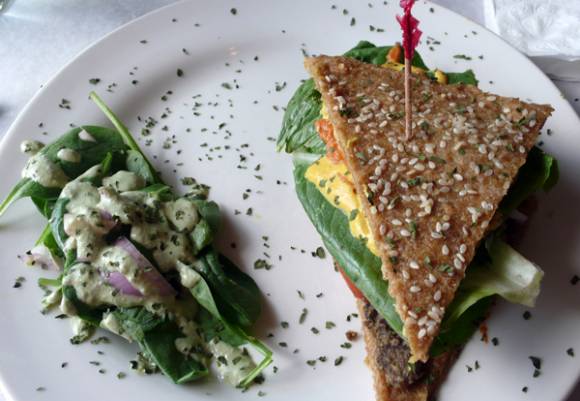 Prehranske vlaknine
Prištevamo jih k ogljikovim hidratom.
Praviloma nimajo izkoristljive energijske vrednosti. 
Imajo celo vrsto različnih pomembnih funkcij v prebavnem traktu. 
Ugodno vplivajo na presnovo.
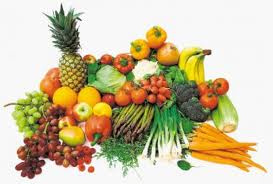 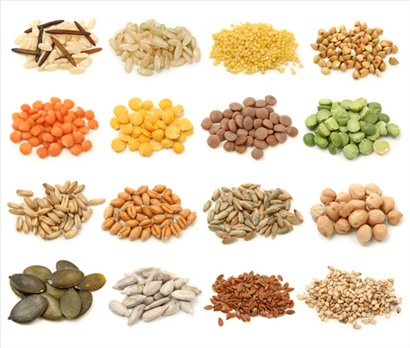 Prehranske vlaknine
Netopne
Topne
Celuloza, lignin, hemiceluloza idr.
Nespremenjene skozi prebavni trakt (izjema lignin).

Vir: žita, sadje, zelenjava
Pektin, inulin, topna hemiceluloza idr.
Bakterije v kolonu jih delno ali v celoti prebavijo.

Vir: večina sadja in zelenjave, v zadnjem času se omenjajo gobe, alge
Prehranske vlaknine - lastnosti
Netopne
Topne
Povečujejo maso fecesa.
Povečujejo hitrost tranzita skozi kolon.
Zmanjšujejo absorpcijo maščob in žolčnih kislin – ujamejo se v fibrozno mrežo.
Zmanjšujejo absorpcijo kancerogenih substanc.
Tvorijo zelo viskozne raztopine, ki upočasnjujejo praznjenje želodca in tankega črevesa in dajejo občutek sitosti.
Zaradi povečane viskoznosti je zmanjšana absorpcija žolčnih kislin in glukoze    hipoholesterolni učinek.
Prebiotični učinek    črevesna mikroflora jih metabolizira in se tako razmnožuje.
Izboljšajo razpoložljivost mineralov.
Prehranske vlaknine - potrebe
V dnevni prehrani naj vlaknina predstavlja :
10 g/4,18 MJ (1000 kcal) pri moških, oz. 
12,5 g/4,18 MJ (1000 kcal) pri ženskah. 

Orientacijsko naj vnos vlaknin ne bo manjši od 30 g/dan.

Učinki posameznih komponent prehranske vlaknine so različni, priporočljiv je zadovoljiv vnos obeh vlaknin.
Prehranske vlaknine – lastnosti (+)
Vlaknina sodi med varovalne snovi:
upočasni praznjenje želodca, 
zmanjšuje energijsko gostoto hrane,
pospešuje prebavo v tankem in debelem črevesju. 
Zavira nastanek številnih bolezni in funkcijskih motenj: zaprtost, divertikulozo debelega črevesa, rak na debelem črevesu, žolčne kamne, prekomerno telesno maso, povišan holesterol v krvi, sladkorno bolezen, arteriosklerozo.
Prehranske vlaknine – lastnosti (-)
Zaradi velikega vnosa prehranske vlaknine se nekoliko zmanjša absorpcija večvalentnih kationov (Ca++, Mg++,  Fe++, Zn++), kar pa se več kot izravna z njihovo višjo vsebnostjo. 
Na to moramo biti pozorni le pri povečanem uživanju prehranske vlaknine (npr. otrobov) zaradi terapevtskih razlogov.
Prehranske vlaknine - inulin
Inulin je topna vlaknina, ki sodi med neškrobne polisaharide.
Kemično je sestavljen iz verige fruktoz z eno končno molekulo glukoze.
Predstavlja rezervno hrano rastlinam (topinambur, artičoke, cikorija, čebula)
Ne prištevamo ga k aditivom.
Je prebiotik.
Inulin - lastnosti
Je skoraj brez energije.
Ima ugodne učinke na zdravje:
niža holesterol in trigliceride v krvi,
ima nizek glikemični indeks,
ne dela zobnih oblog,
je aktivator bifidus bakterije.
Izboljšuje tehnološke in senzorične lastnosti živil:
prispeva k občutku polnosti v ustih in k boljši teksturi,
vpliva na viskoznost, ima želirne sposobnosti.
Glikemični indeks
Glikemični indeks se uporablja za  meritev hitrosti prehoda glukoze v krvi. 
Primerja porast krvnega sladkorja drugega živila s porastom krvnega sladkorja po zaužitju belega kruha (ali čiste glukoze). 
Čim nižji je glikemični indeks, tem primernejše je živilo, ker je porast količine sladkorja nizek.
Določanje glikemičnega indeksa
Krivulja koncentracije krvnega sladkorja po zaužitju dveh živil
Nizek glikemični indeks imajo živila:
ki vsebujejo veliko vlaknin in 
ki imajo škrob v taki obliki, da traja prebava dlje časa.
Referenčno živilo je običajno glukoza ali bel kruh
Glikemični indeks
Nizek glikemični indeks – KOMPLEKSNI OH
Visok glikemični indeks
+
-
Rastlinska živila, ki so nepredelana - vsebujejo veliko vlaknin, vitaminov in mineralov, tudi beljakovin 
ki imajo škrob v taki obliki, da traja prebava dlje časa
enostavni OH (monosaharidi, disaharidi)
izolirani OH, rafiniran in modificiran škrob;

Izjema je fruktoza, ki ne povzroča hitrih nihanj krvnega sladkorja.
Glikemični indeks hrane
Vir: Medvešček, Marko. Sladkorna bolezen ( 1999)
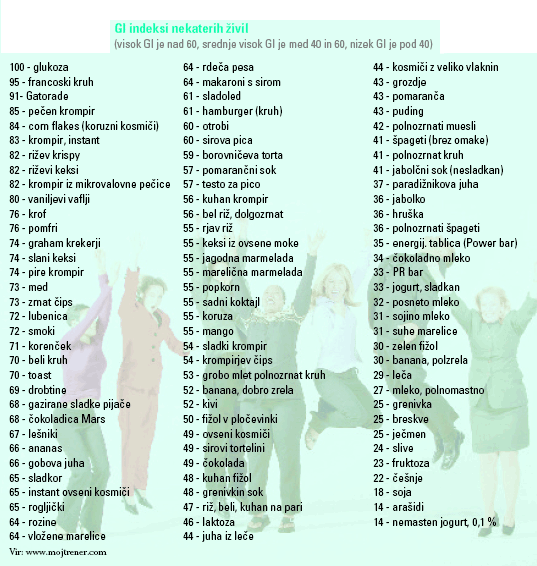 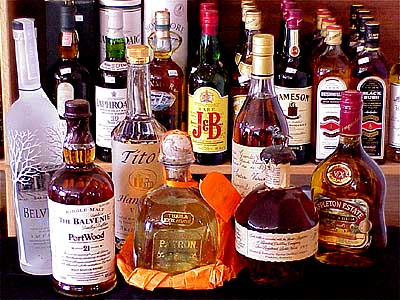 Alkohol
V prehrani ima raznovrstne učinke. Predvsem so pomembni:
velika energijska gostota (29 kJ/g, oz. 7 kcal/g),
neugoden učinek na absorpcijo številnih esencialnih snovi v črevesu,
ob zlorabi možno izpodrivanje življensko pomembnih snovi iz hrane.
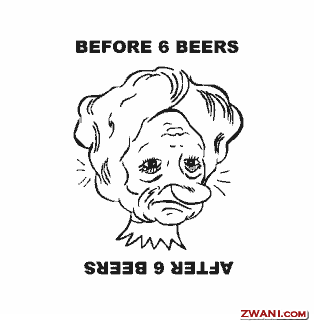 Akutni učinki pitja alkohola
zaužit na tešče zniža raven sladkorja v krvi, povzroča dvig trigliceridov in krvnega tlaka, povzroči premik krvi iz notranjosti na periferijo (rdečica, segretje kože);
povečuje bazalni metabolizem (povečano nastajanje in oddajanje toplote);
ima močan diuretični učinek, kar lahko pripelje do motnje absorpcije mineralnih snovi;
zaradi draženja želodčne sluznice ali neposrednega vpliva na ravnotežni organ v notranjem ušesu pride do slabosti in vrtoglavice;
že manjši odmerki zmanjšajo zmogljivost mišic;
umirjujoče ali poživljujoče deluje na centralno živčevje;
Kronični učinki pitja alkohola
odvisnost, ki lahko pripelje do okvare organov in živcev, zmedenost, psihične motnje;
zamaščena jetra, ki pripeljejo do jetrne ciroze;
okvare na trebučni slinavki, srčni mišici;
povečuje tveganje za nastanek raka v ustni votlini, žrelu, požiralniku, na dojkah in debelem črevesu pri ljudeh v srednjih letih in starih ljudeh;
pri mladih predvsem tveganje nasilne smrti, zlasti zaradi prometnih nesreč.
Škodljivi učinki alkohola
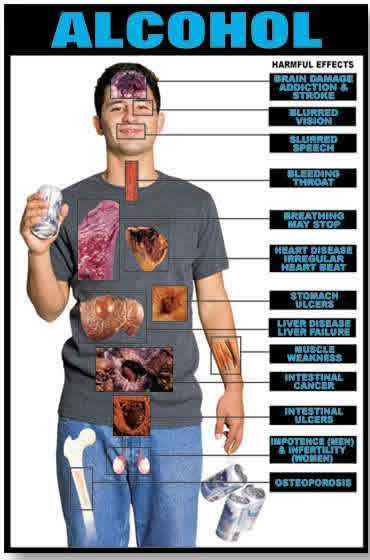 Možganske poškodbe, zasvojenost, kap
Zamegljen vid
Nerazločno govorjenje
Krvaveče grlo
Možna ustavitev dihanja
Bolezen srca, nepravilen srčni utrip
Rana na želodcu
Bolezni ledvic
Oslabitev mišic
Rak na črevesju
Impotenca in infertilnost
osteoporoza
Pozitivni učinki pitja alkohola
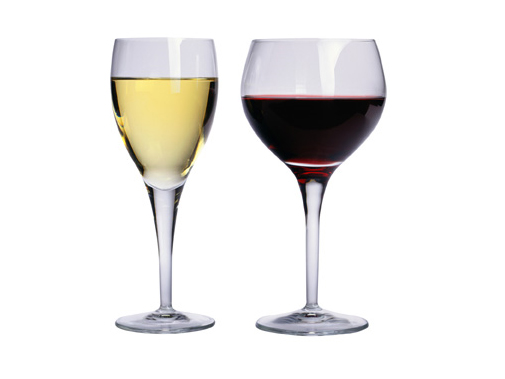 Ima tudi varovalen učinek zaradi:
 zvišanja HDL holesterola v krvi, 
zmanjšanja zgoščevanja krvnih ploščic, 
znižanja fibrinogena in povečanja fibrinolize. 

Potrebno je poudariti, da negativni učinki alkohola
daleč presegajo pozitivne, zato alkohola ne moremo in
ne smemo priporočati za zaščito pred srčnim infarktom.
Mejne vrednosti alkohola
So zelo individualne. 
Za sprejemljivo se šteje za odraslega moškega količina 20 g alkohola na dan, vendar se ga naj ne bi uživalo vsak dan.
20 g alkohola ustreza ok. 0,5 l piva, 0,25 l vina in 0,06 l vinjaka (žganja) (Referenčne vrednosti za vnos živil, 2004)
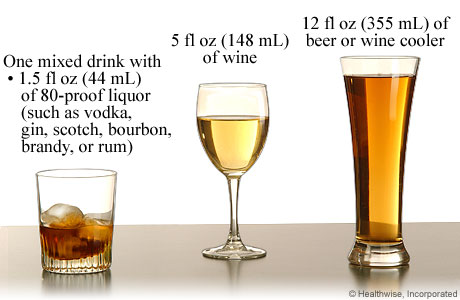